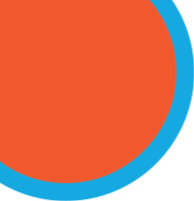 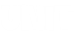 3
Our friends
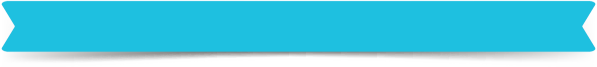 LESSON 2 – PERIOD 3
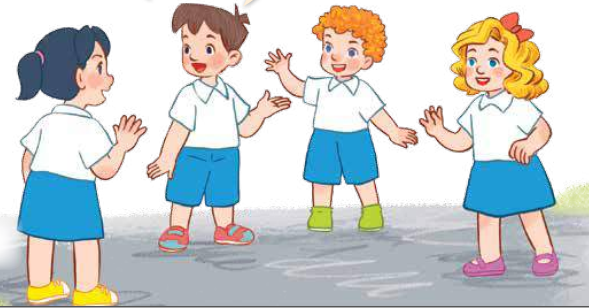 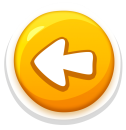 CONTENTS
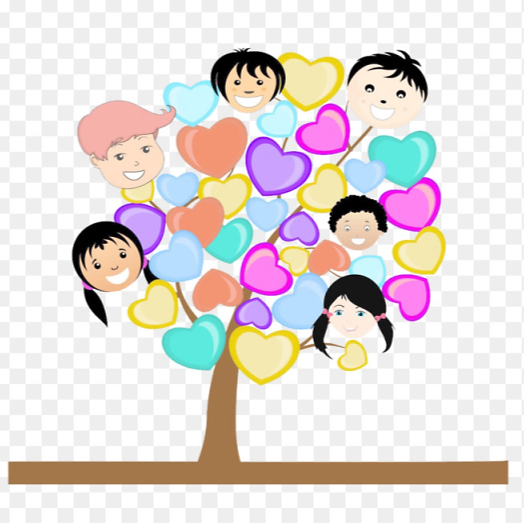 Look, listen ad repeat.
Fun corner & Wrap-up
Warm up & Review
Listen, point and say.
Let’s talk.
2
1
3
4
5
Next
[Speaker Notes: G]
Warm-up & Review
1
Watch this video to see the game rules.
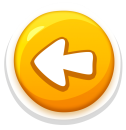 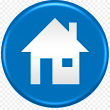 [Speaker Notes: Divide the class into three teams. Students choose the food they like. Teacher clicks the food that is chosen. Let student make a sentence with a picture. Give them points if they are right.]
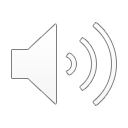 This is ………
That’s ………….
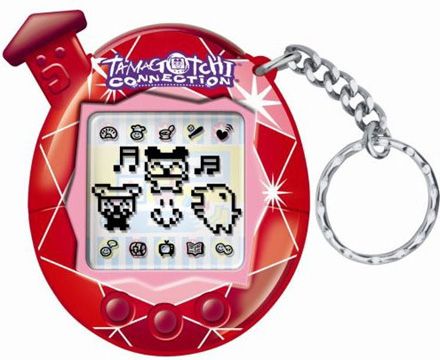 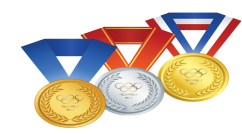 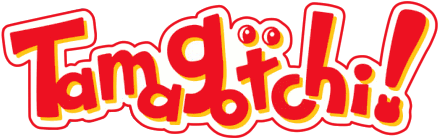 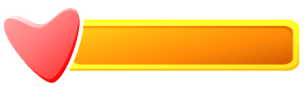 1
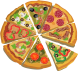 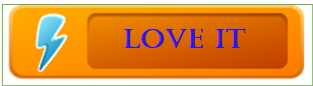 9
8
7
6
5
4
3
2
1
0
9
8
7
6
5
4
3
2
1
0
9
8
7
6
5
4
3
2
1
0
9
8
7
6
5
4
3
2
1
0
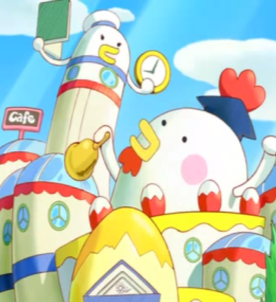 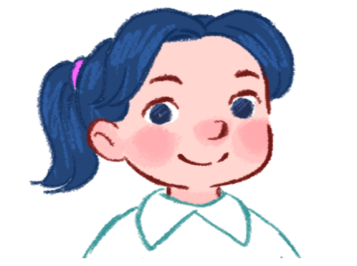 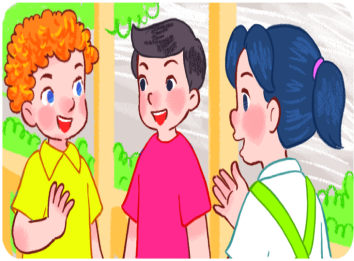 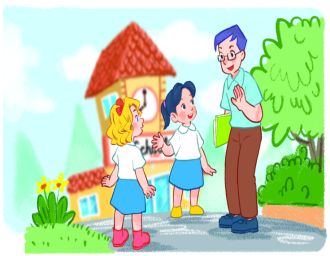 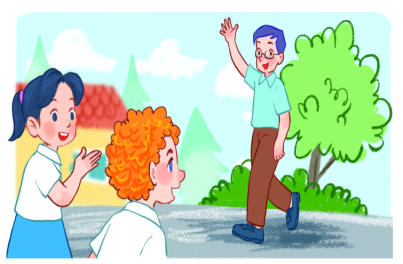 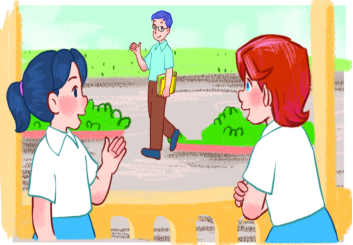 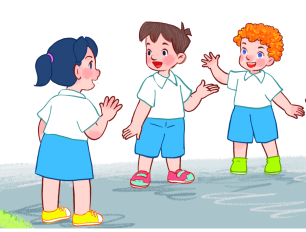 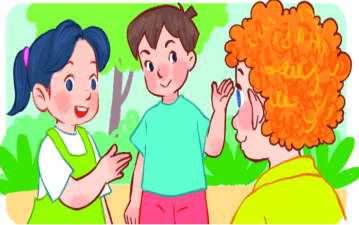 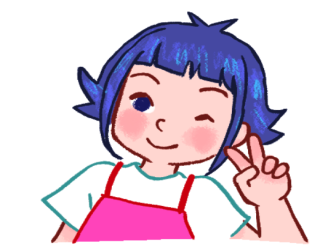 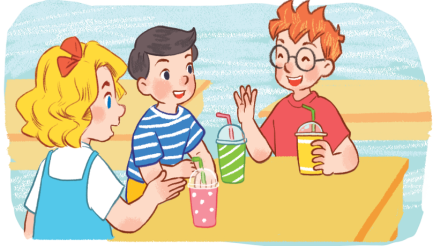 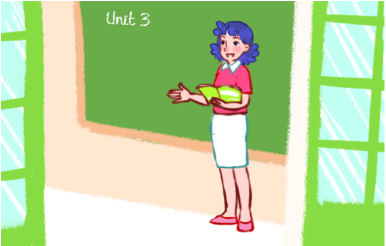 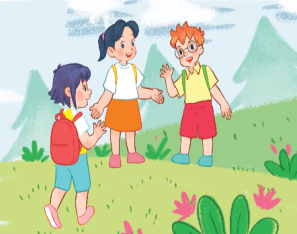 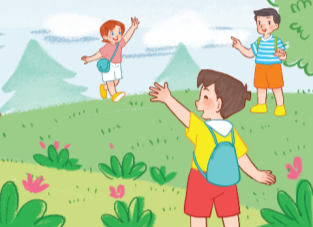 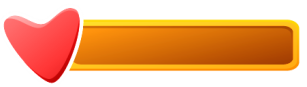 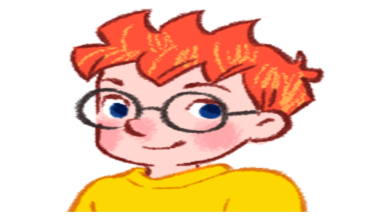 2
9
8
7
6
5
4
3
2
1
0
9
8
7
6
5
4
3
2
1
0
9
8
7
6
5
4
3
2
1
0
9
8
7
6
5
4
3
2
1
0
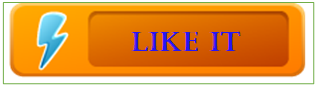 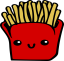 17 pts
10 pts
70 pts
30 pts
50 pts
15 pt
40 pts
25 pts
30 pt
20 pts
20 pts
30 pt
10 pts
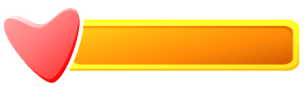 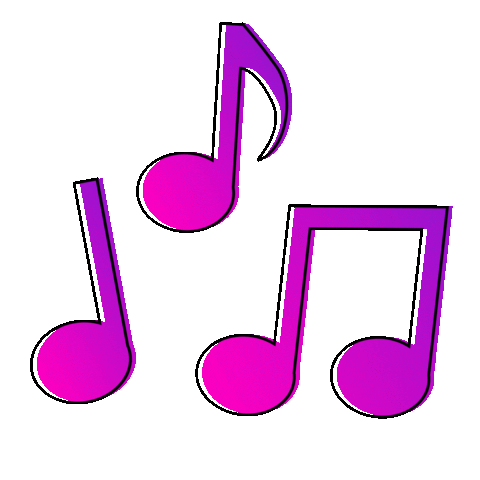 3
9
8
7
6
5
4
3
2
1
0
9
8
7
6
5
4
3
2
1
0
9
8
7
6
5
4
3
2
1
0
9
8
7
6
5
4
3
2
1
0
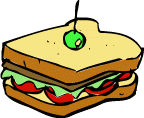 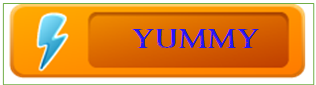 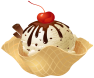 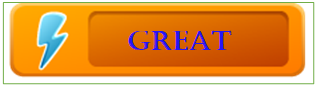 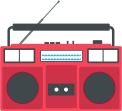 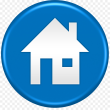 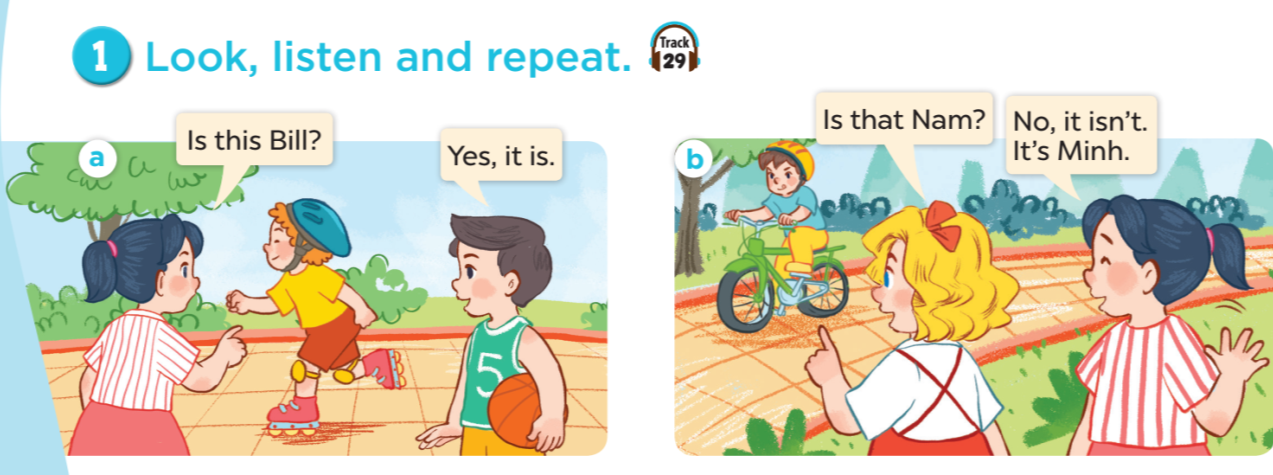 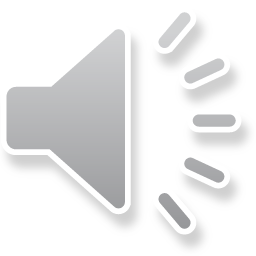 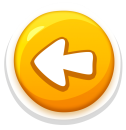 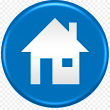 [Speaker Notes: G]
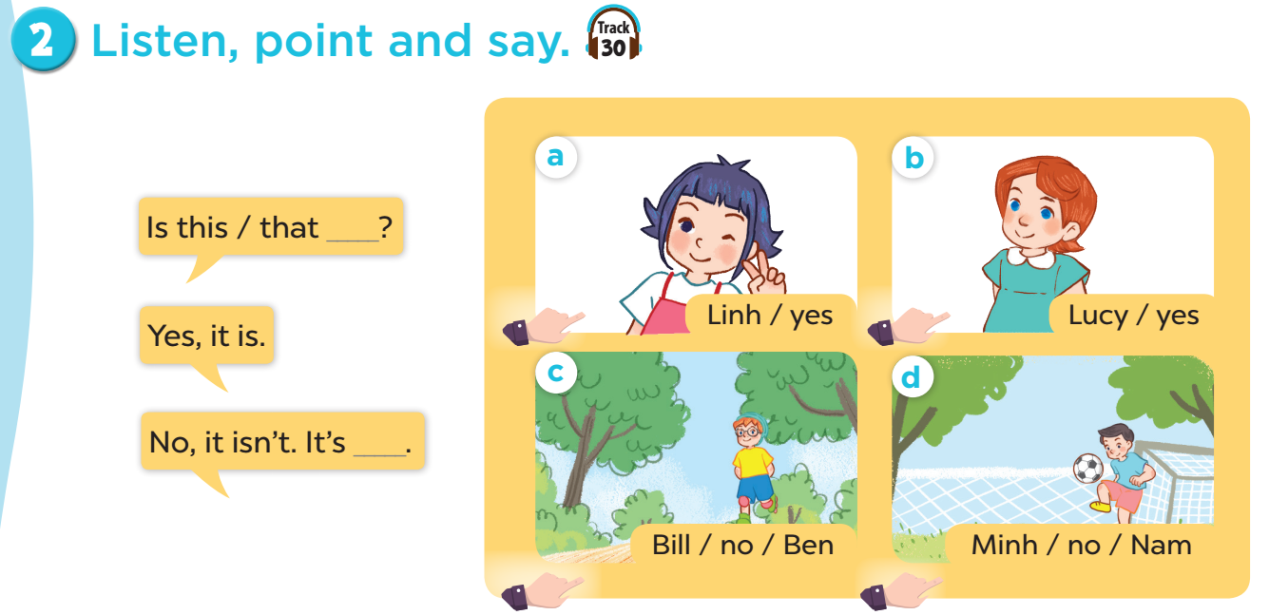 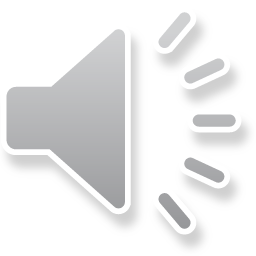 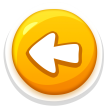 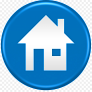 [Speaker Notes: G]
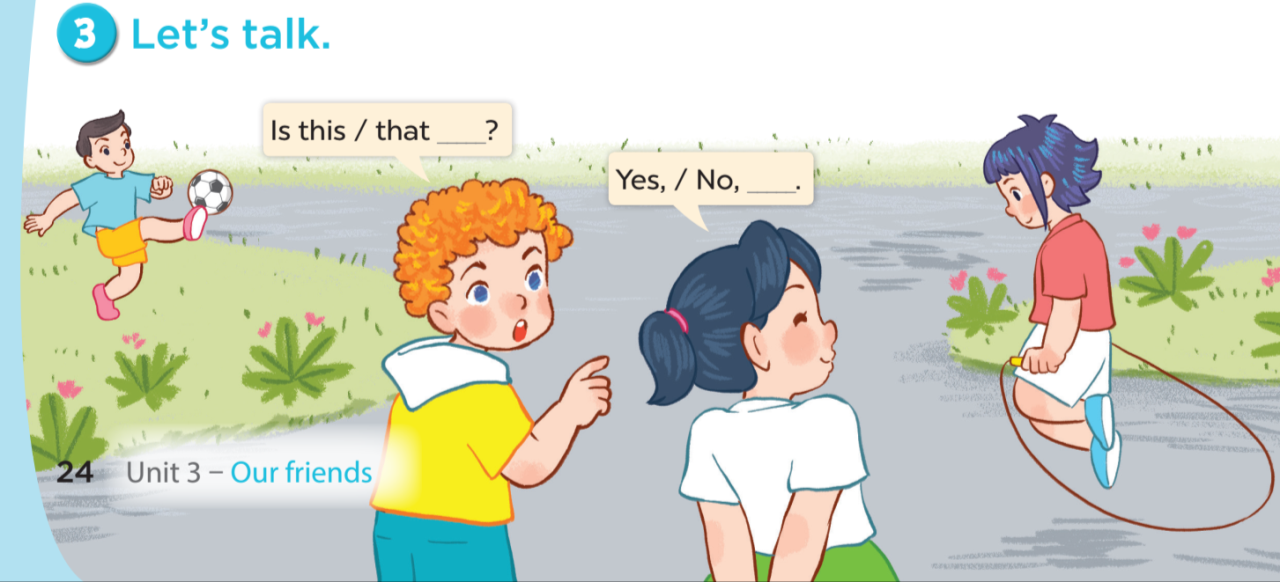 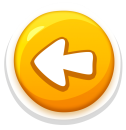 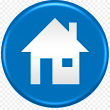 [Speaker Notes: G]
A
B
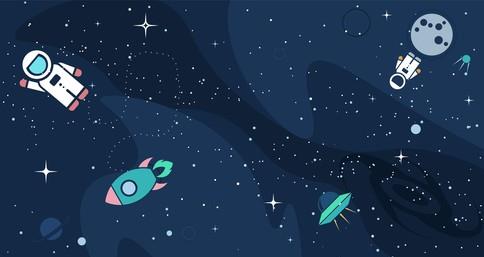 Fun corner & Wrap-up
5
3
1
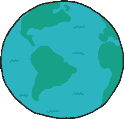 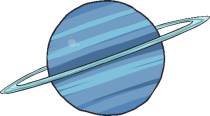 2
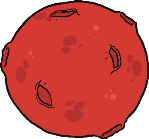 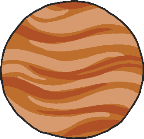 4
5
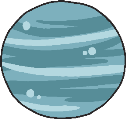 8
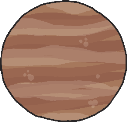 7
6
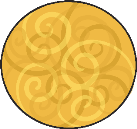 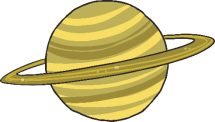 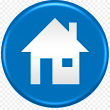 [Speaker Notes: Divide the class into 2 teams. Have the teams take turns to choose numbers. Teachers clicks the chosen numbers to go to the questions. For each correct answer, pupils choose a number to get their points. The team with more points will be the winner.]
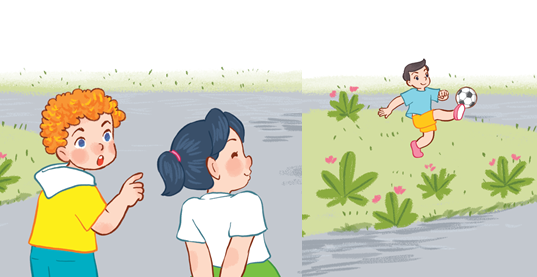 Is that Minh?
A
Yes, it is.
No, it isn’t.
B
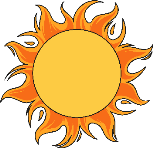 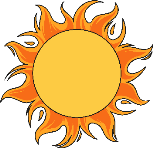 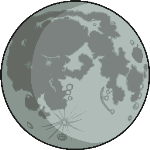 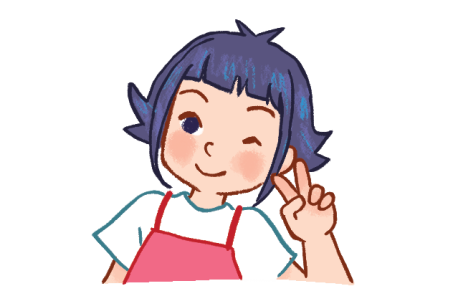 Is this Linh?
A
Yes, it is.
No, it isn’t.
B
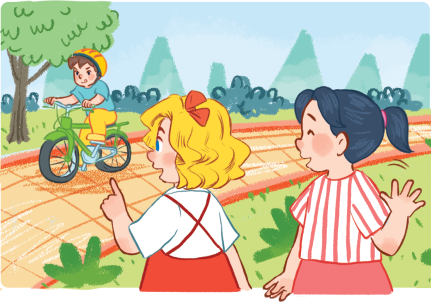 Is that Nam?
A
Yes, it is.
B
No, it isn’t.
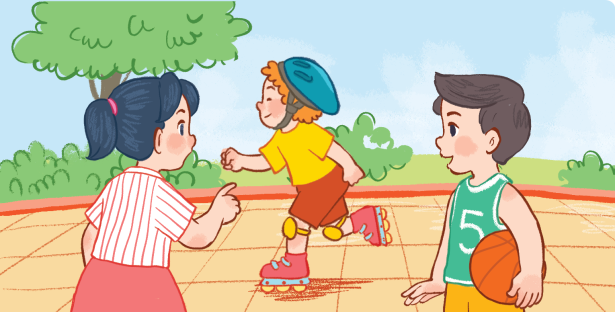 Is this Bill?
Yes, it is.
A
B
No, it isn’t.
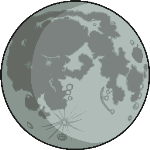 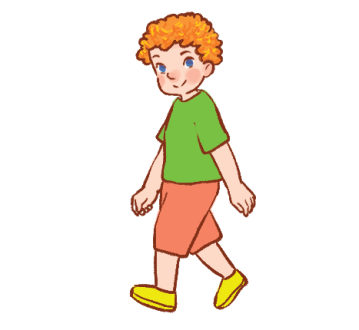 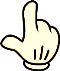 Is that Ben?
A
Yes, it is.
No, it isn’t.
B
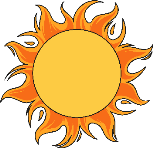 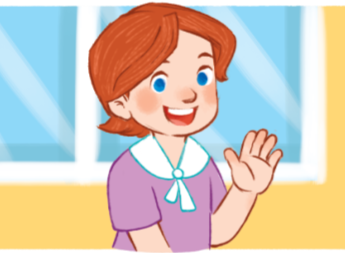 Is this Lucy?
A
Yes, it is.
No, it isn’t.
B
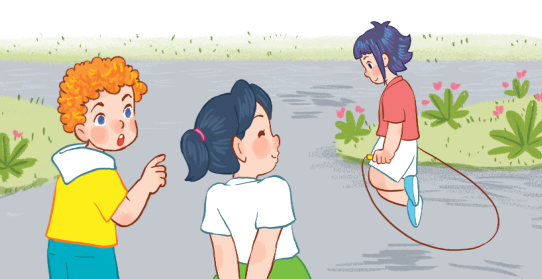 Is that Mai?
Yes, it is.
A
No, it isn’t.
B
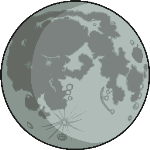 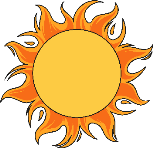 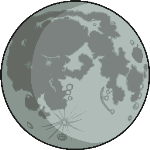 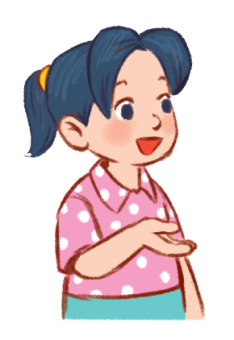 Is this Mai?
A
Yes, it is.
No, it isn’t.
B
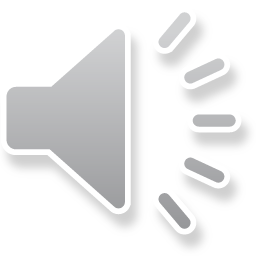 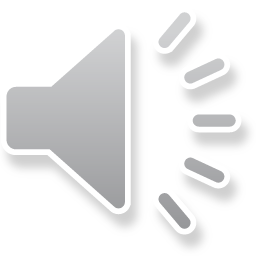 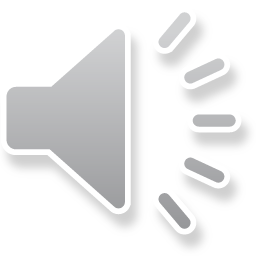 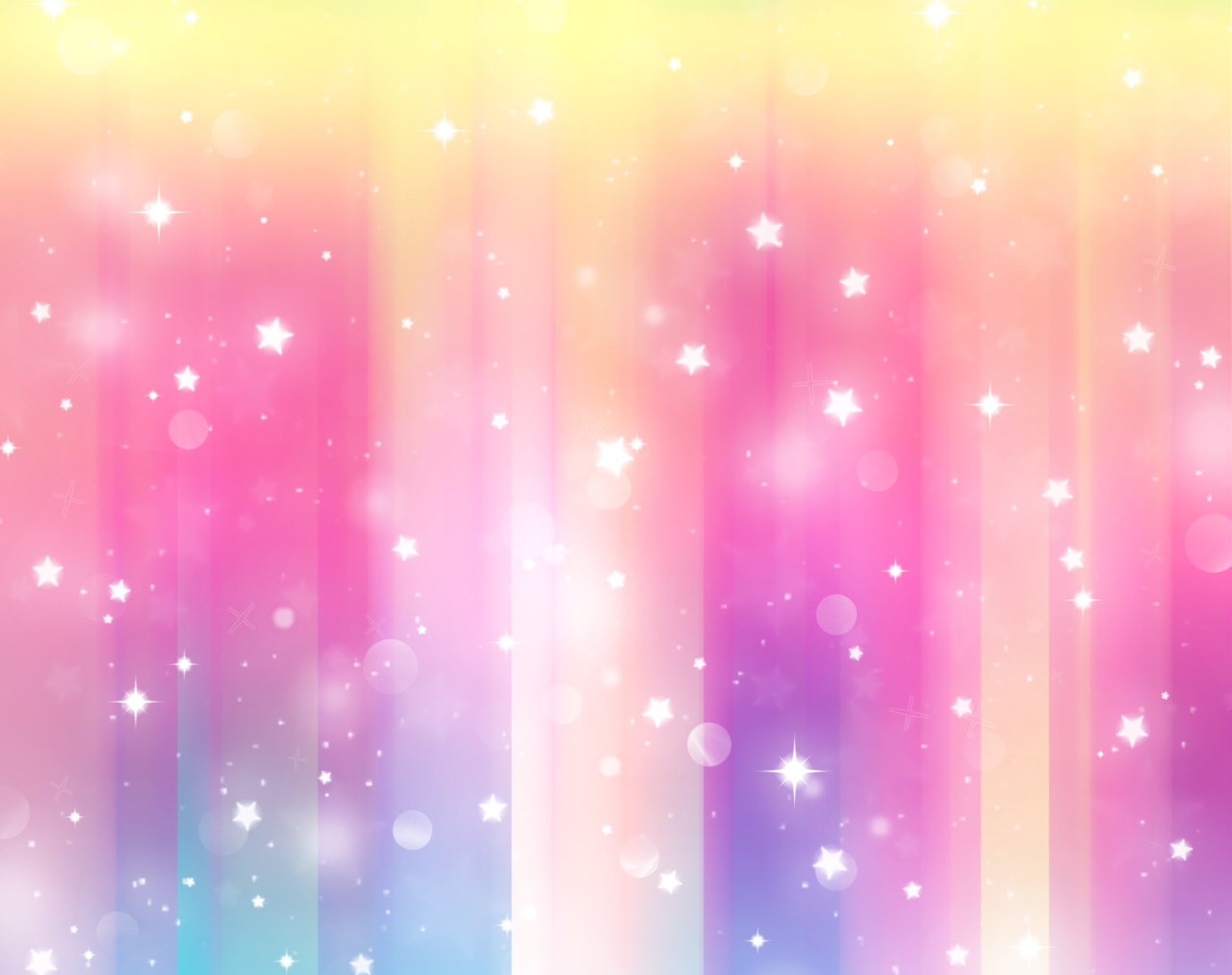 +7
+2
+15
-5
Choose 1
+3
BOMB - 10!
BOMB!
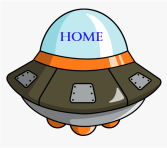 +10
[Speaker Notes: Click the colour, NOT the symbol to reveal the points pupils will get.
Nothing will happen if you click on the symbol.]
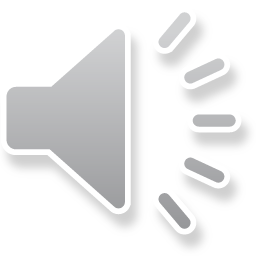 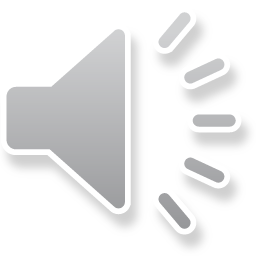 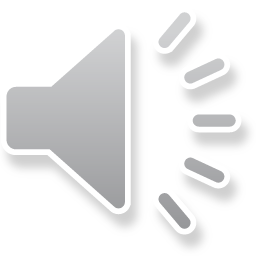 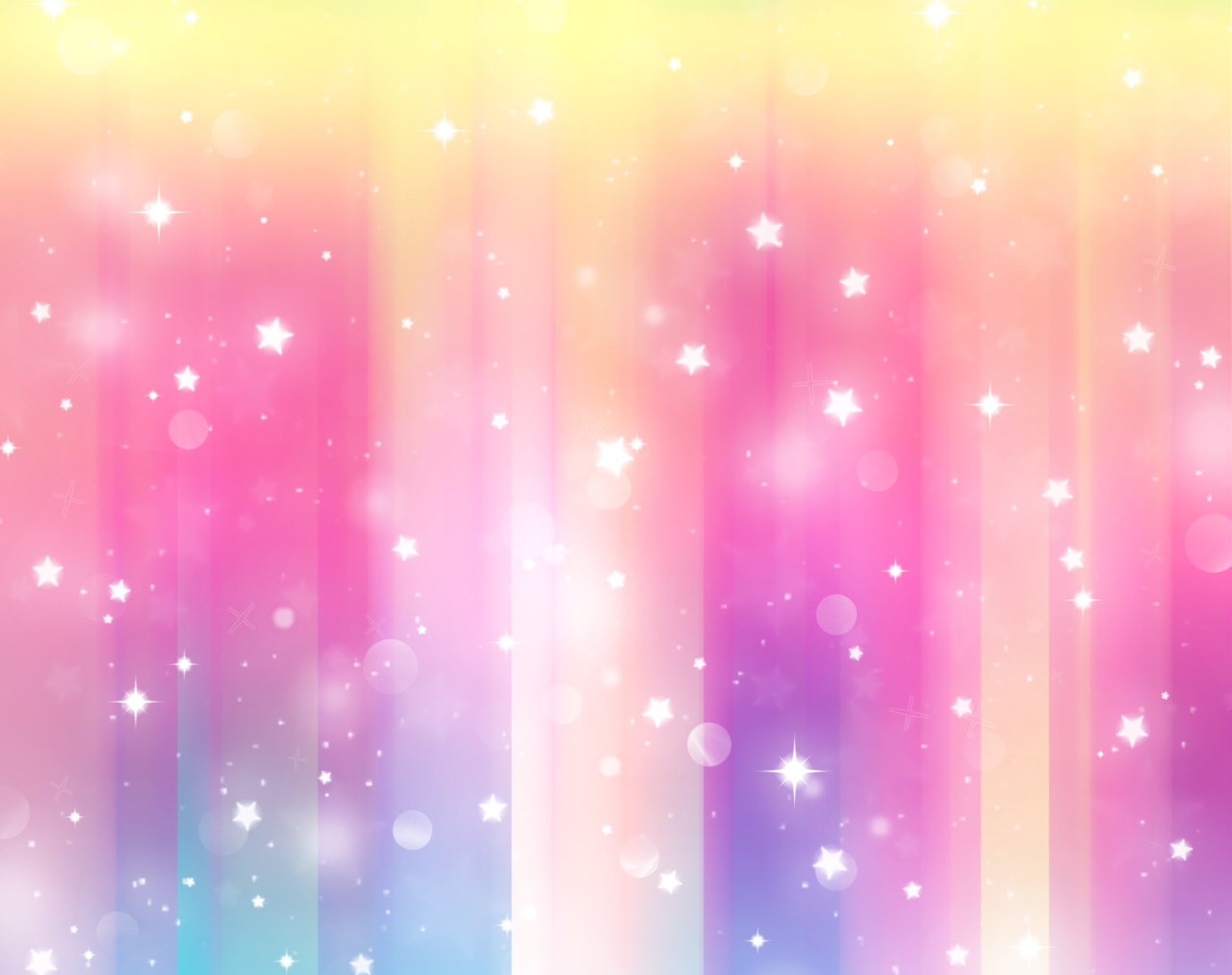 +3
-5
+2
+5
Choose 1
+3
Switch Points!
BOMB!
BOMB - 10!
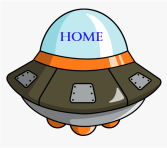 [Speaker Notes: Click the colour, NOT the symbol to reveal the points pupils will get.
Nothing will happen if you click on the symbol.]
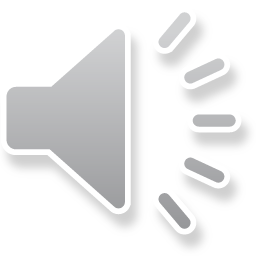 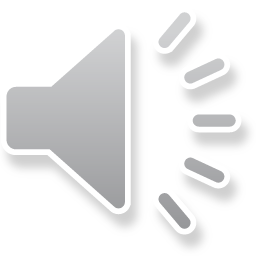 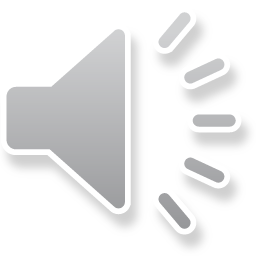 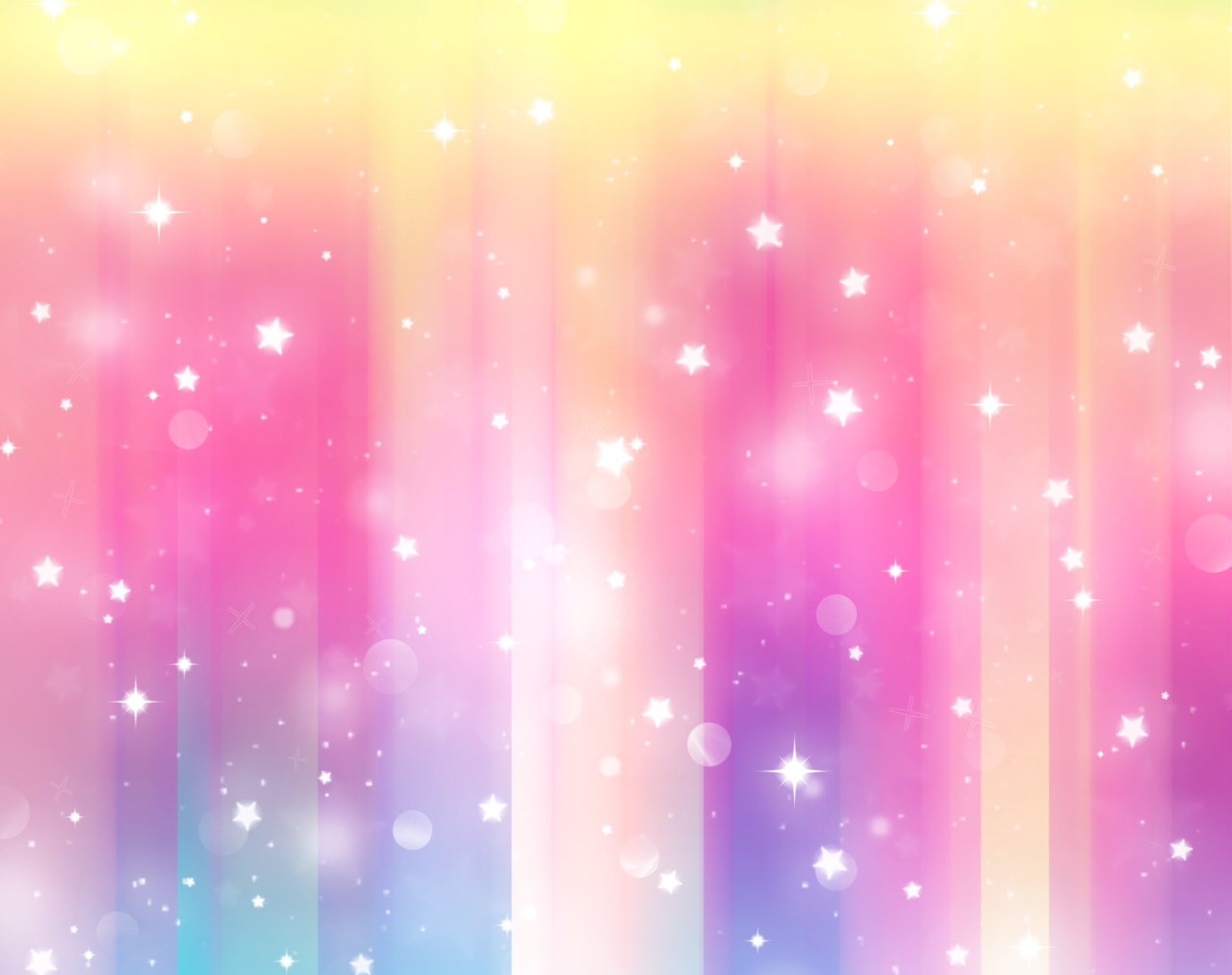 +15
+20
+15
+5
Choose 1
+25
BOMB -5!
+20
+10
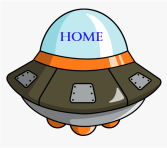 [Speaker Notes: Click the colour, NOT the symbol to reveal the points pupils will get.
Nothing will happen if you click on the symbol.]
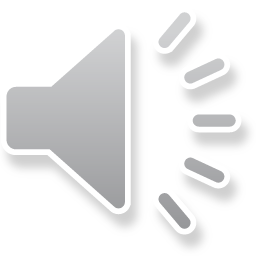 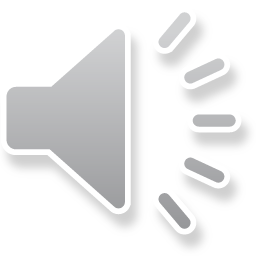 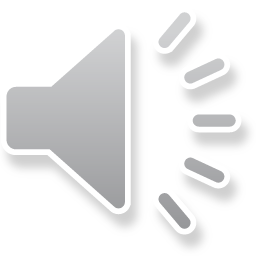 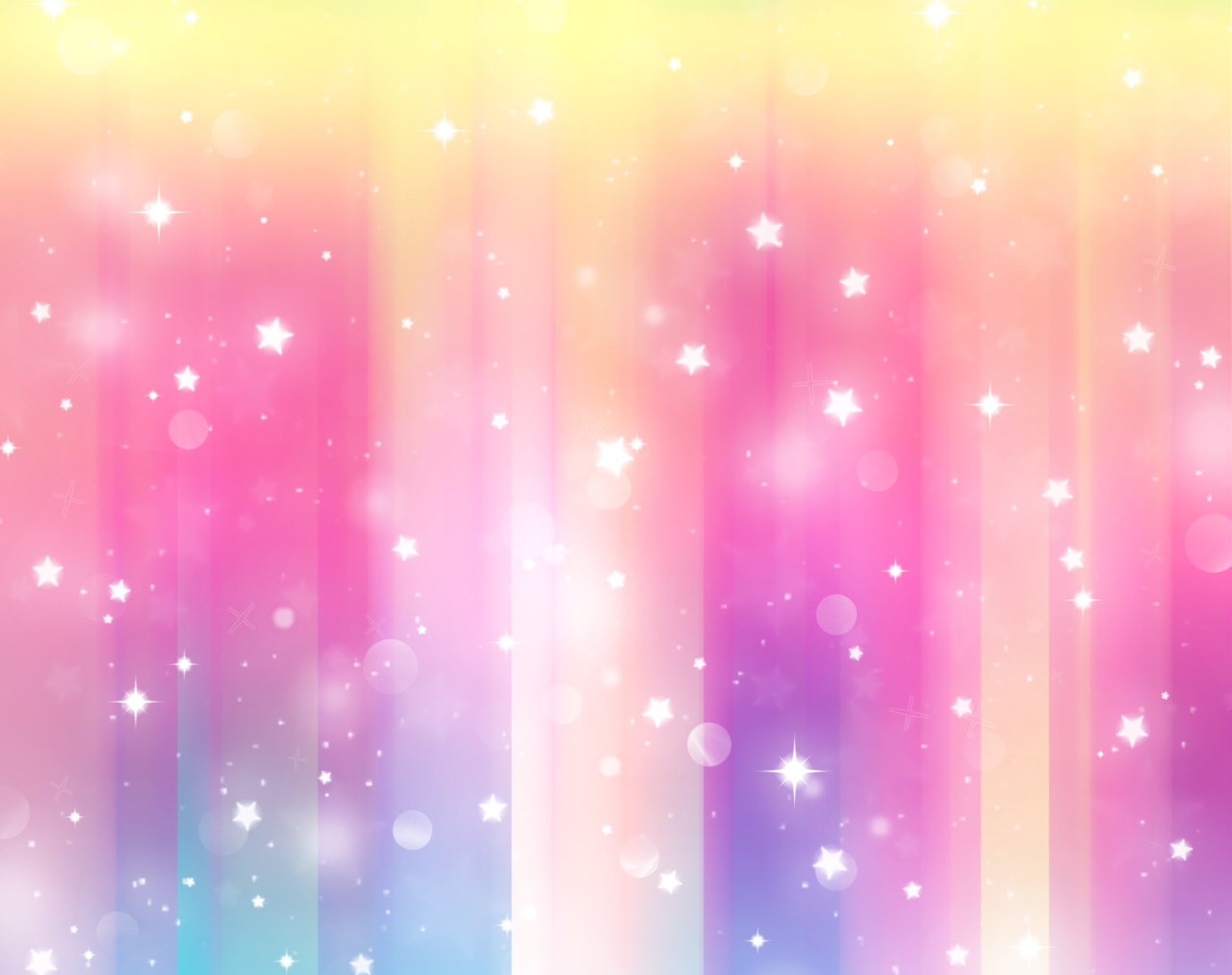 -10
+20
+15
+15
Choose 1
+5
+10
BOMB!
+10
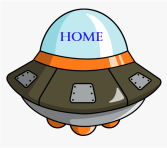 [Speaker Notes: Click the colour, NOT the symbol to reveal the points pupils will get.
Nothing will happen if you click on the symbol.]
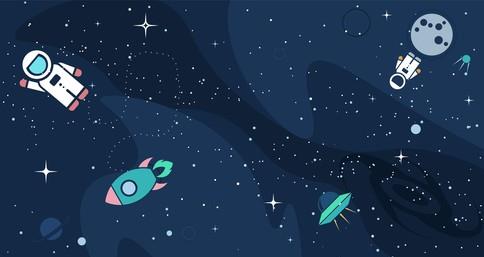 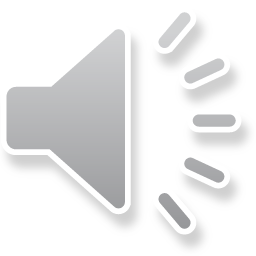 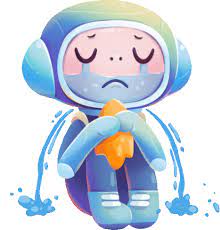 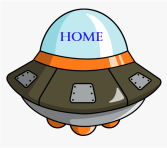 [Speaker Notes: G]